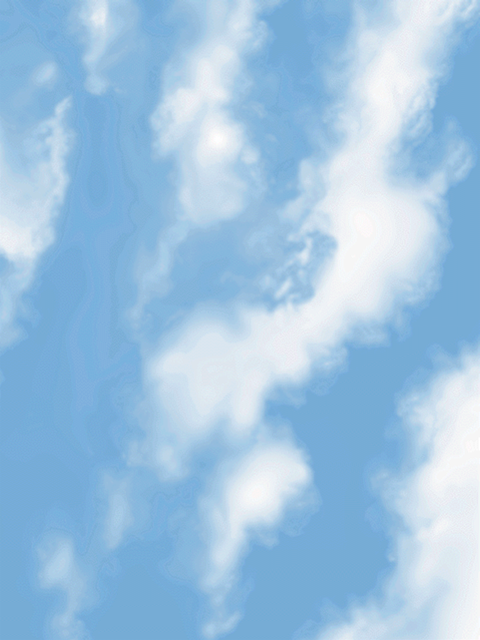 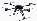 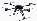 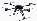 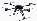 Зоны поражения и характеристики 
полигамной группировки ПВО,
 имеющей в своем составе 
средства функционального поражения
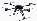 №
Основные параметры полигамного зрдн             Велич.
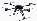 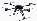 1    Максимальная дальность поражения крылатых
      ракет( Н пол = 10м) ЗРС «Бук-М2» км:
                                                - РПН – ПЗУ                           35
                                                - СОУ                                    до 20
20
Максимальная дальность поражения ПРР
        типа  «Харм», км:
                        - БМ ЗРК «Тор-М2»                                    до 10
                        - наземным ГЭМИ  (в т.ч. мини-БЛА)      15 - 20
Н пор, км
Зоны поражения
30
ЗУР ЗРС С-300В4
Максимальная дальность поражения
       барражирующих помехопостановщиков, км            до 100
25
Возможный боевой порядок 
группировки ПВО, имеющей 
в своем составе средства 
функционального поражения
) Барражирующие постановщики
активных помех (ПАП
10
4     Количество целевых каналов ЗРС полигамного
     состава,      всего:                                                             28
                         в т.ч.  ЗРС «Бук-М2»                                     16
                                    ЗРК «Тор-М2»                                      8
                                    средств   ФП                                         4
20
ЗРС «Бук-М2»
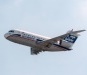 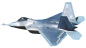 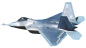 15
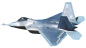 Дальняя граница зоны функционального поражения
        БРЭО мини-БЛА и другого ВТО в полете
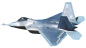 ПРР, ТБР
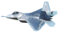 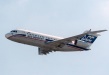 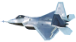 10
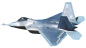 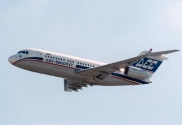 Самолеты-носители
ПРР и ВТО
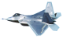 ПРР «Харм»
ЗРК «Тор-М2»
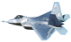 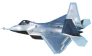 Барражирующие 
постановщики
активных помех
РПН 9С36
5
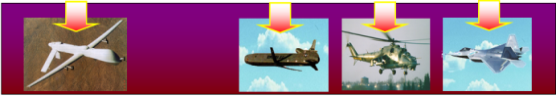 Аэродинамические цели
СОУ 9А317
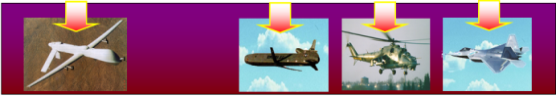 Инт. РЛП
ГЭМИ-1
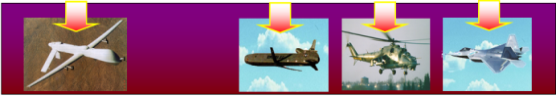 ПЗУ 9А316
ГЭМИ-1
БМ 9А331
0              10                 20              30               40   42     50              60             70               90         100                Д пор, км
Боевая группа ФПЦ
Боевая группа ЗРС
ПУ 9А83М
Крылатые ракеты (КРВБ, КРМБ),
пилотируемые многоцелевые средства  
воздушного нападения
Прикрываемый
объект
ПЗУ 9А316
БКП гр ФПЦ
9С737
ГЭМИ-1
КП зрдн
спецзащиты
9С510М
Самонастраивающийся
рой боевых мини-БЛА,
оснащенных элементами ИИ
ГЭМИ-1
РПН 9С36
Сверхмощный
наносекундный ЭМИ
БМ 9А331
СОУ 9А317
Рис. 4.      Возможный боевой порядок, зоны поражения и некоторые характеристики 
группировки ПВО, имеющей в своем составе средства функционального поражения целей